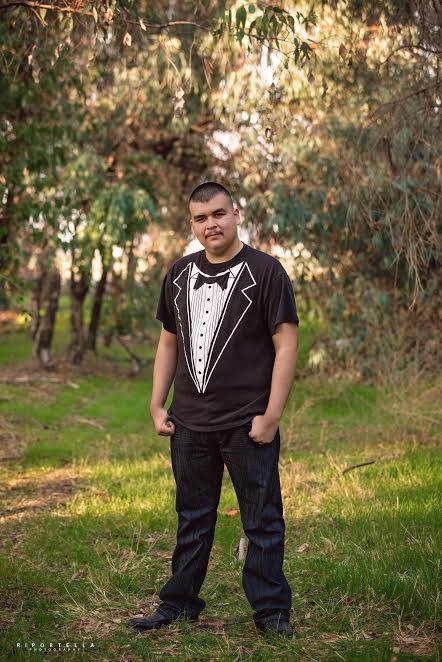 Eric Esquivel
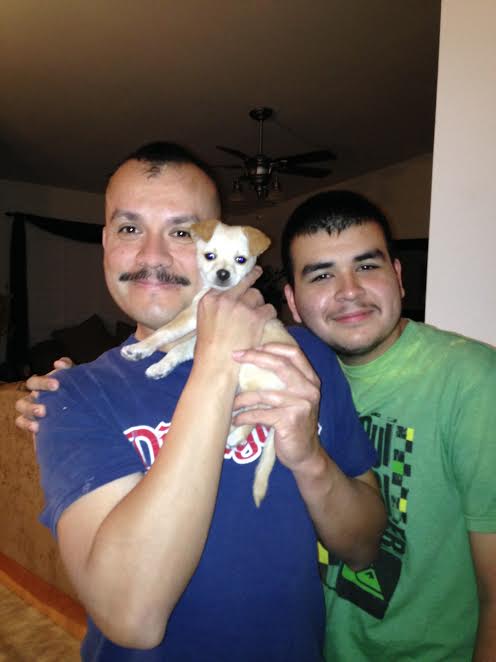 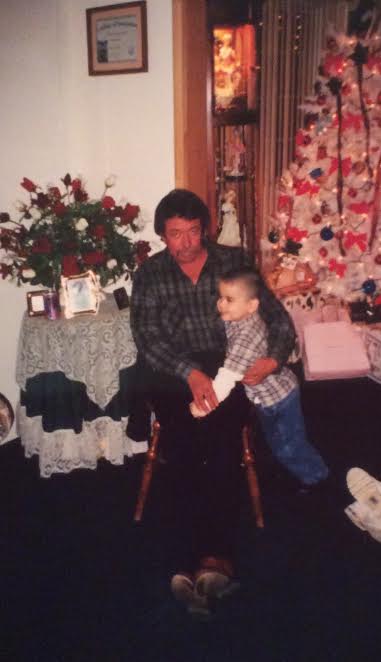 About Me
I was born in Lindsay california in 1999 i have lived here my whole life 
I’m an only Child and i enjoy it 
I love playing vidoes games and watching my favorite  shows because it helps me escape the daily stresses of life
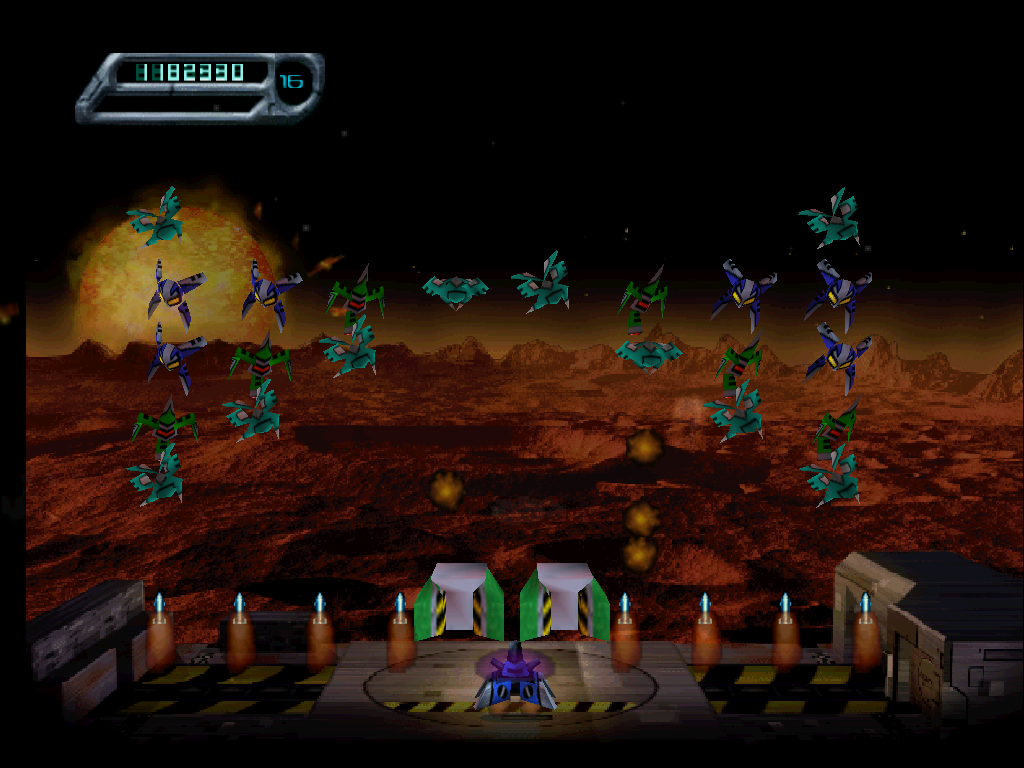 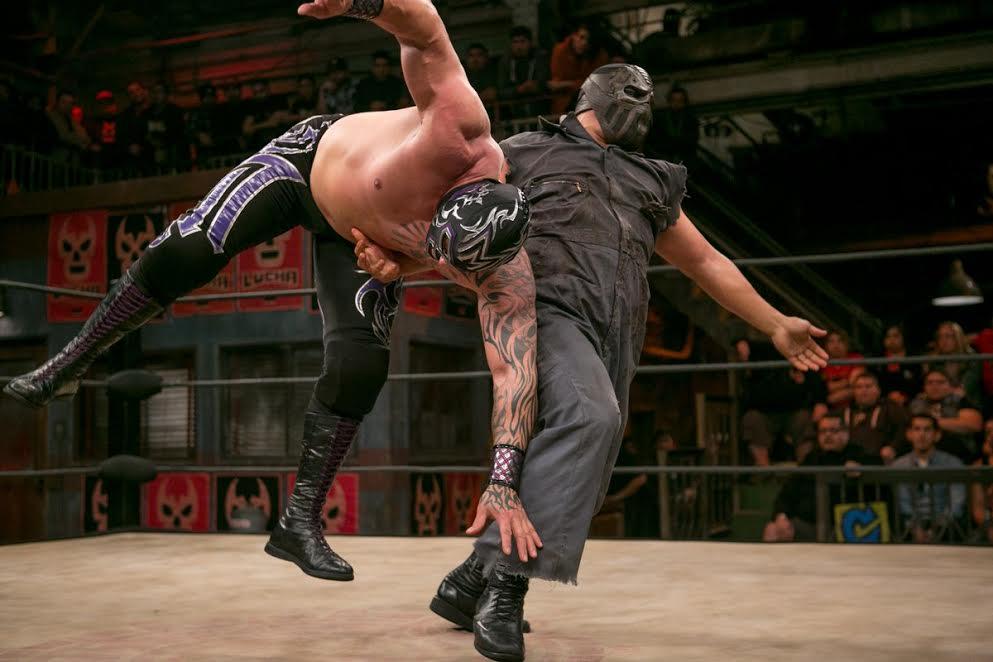 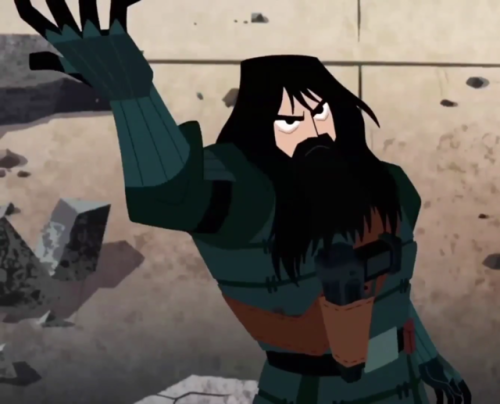 High School Experience
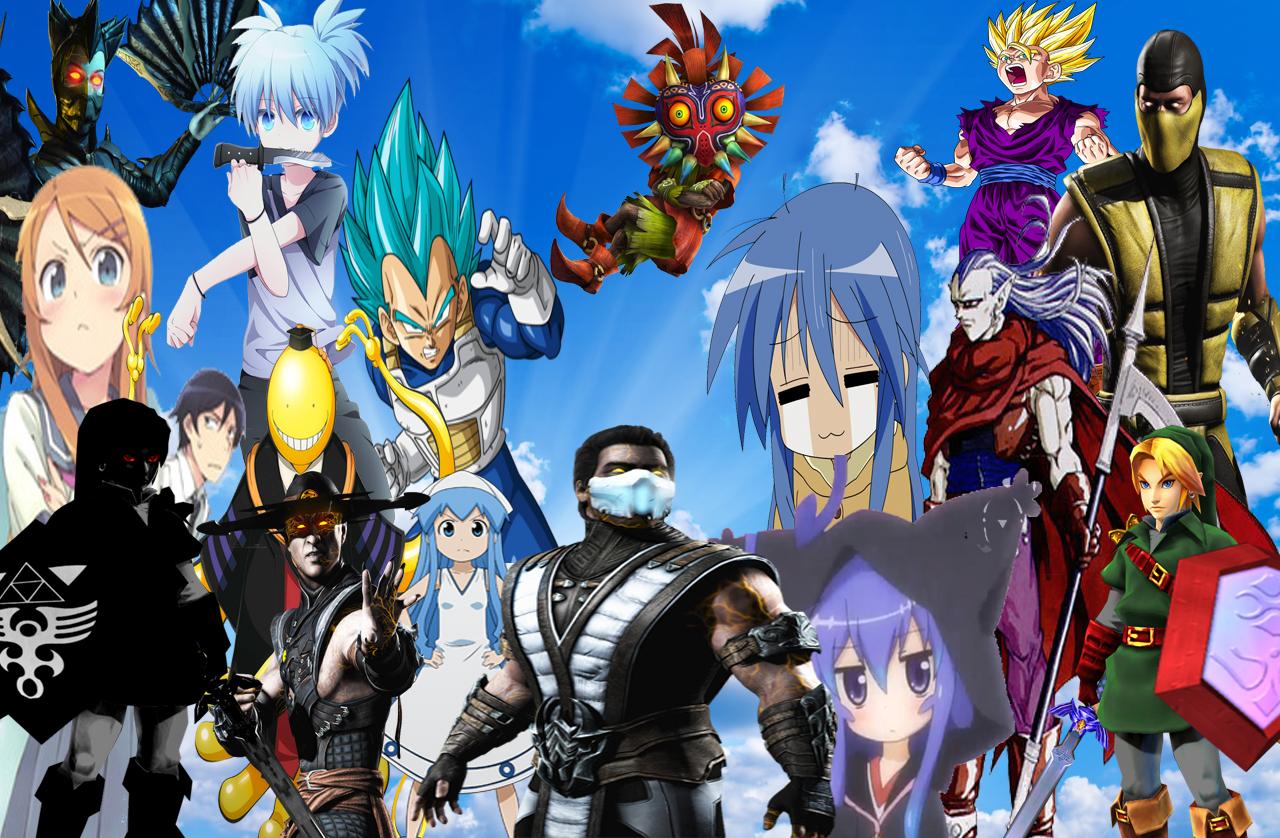 I’ve been apart of both anime and gaming club 
I’ve been apart of anime club for 2 years and been in gaming club for this year 
I Like going because I get to hangout with my friends and talk about things that interest me 
Someone of my challenges in high school was dealing with procrastination
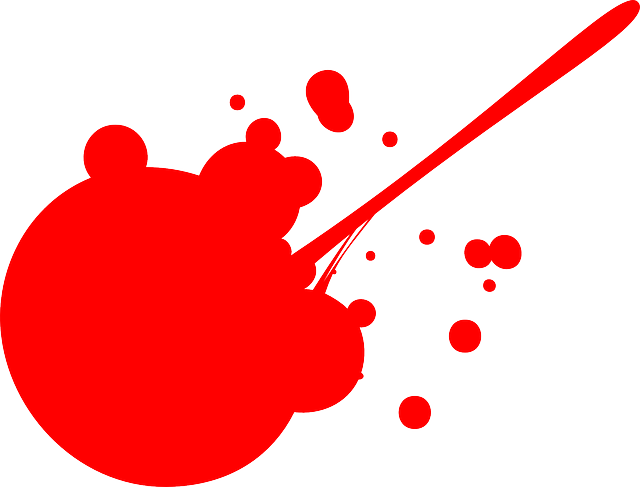 Job Shadow
Job shadowed Mr.Umphres an art LF
Always would have liked to have a career in the art industry 
It was interesting because I got to see it what it was like in his daily life
 The thing I remember most about the job shadow is when we got from classroom to classroom 
Hope to see myself drawing or animating
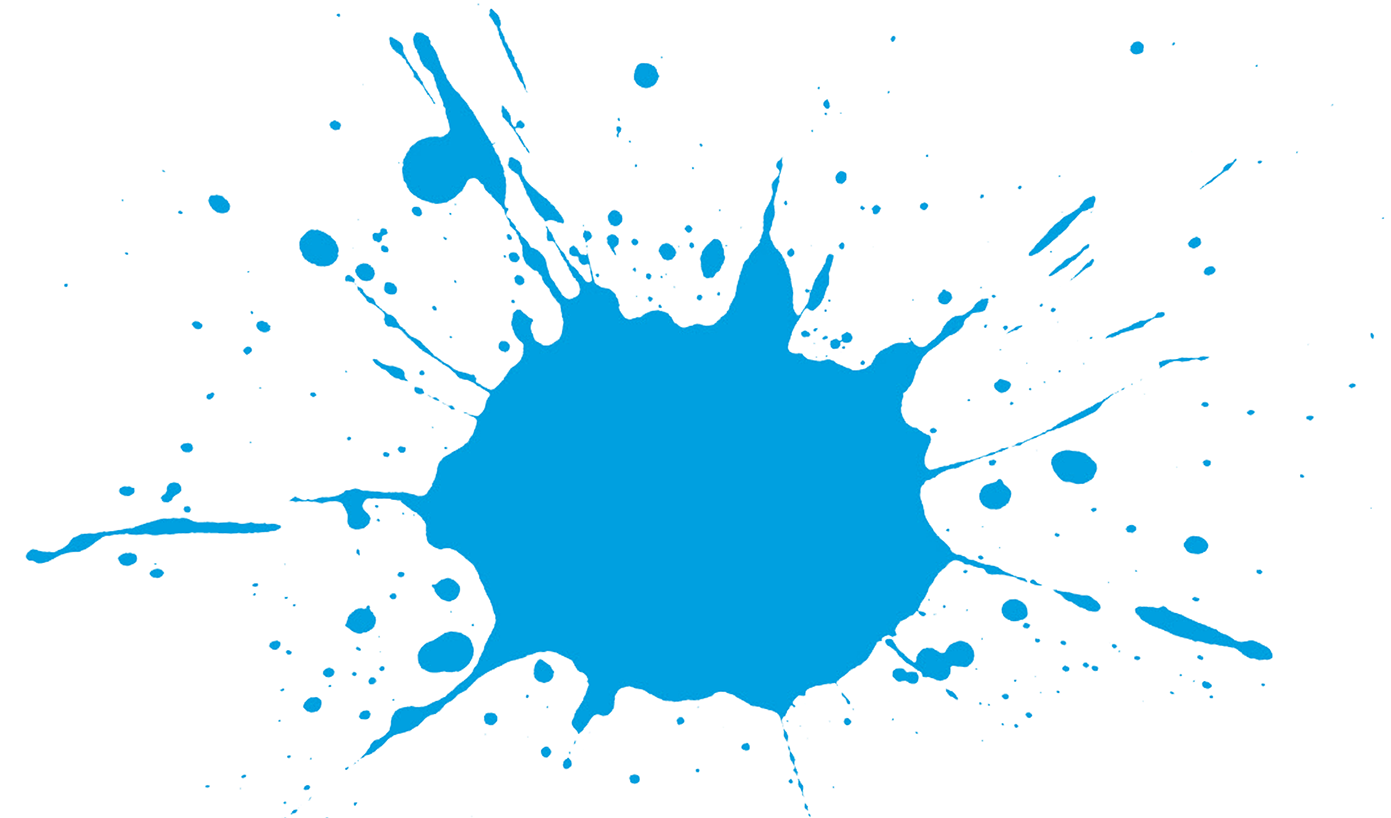 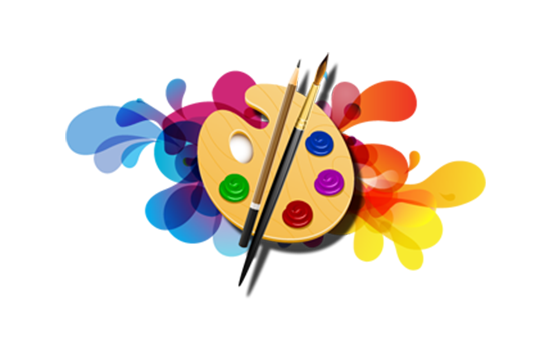 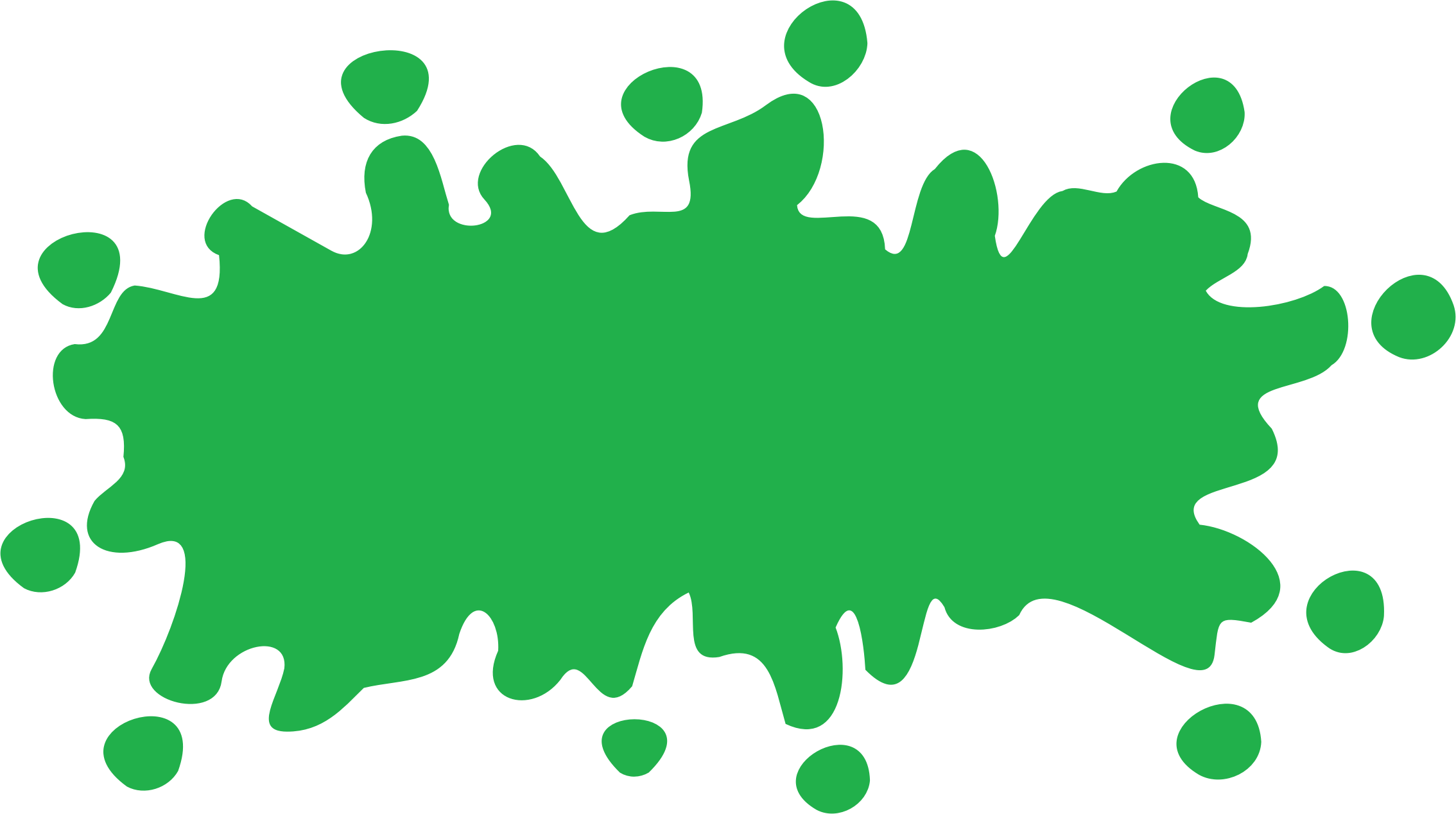 Pathway
For I pathway I chose drama 
Also had art as an open pathway 
Chose drama because I love to act and enetertain 
Hope to be acting as voice actor
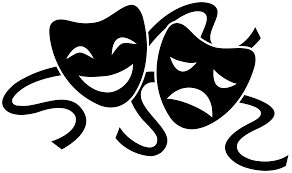 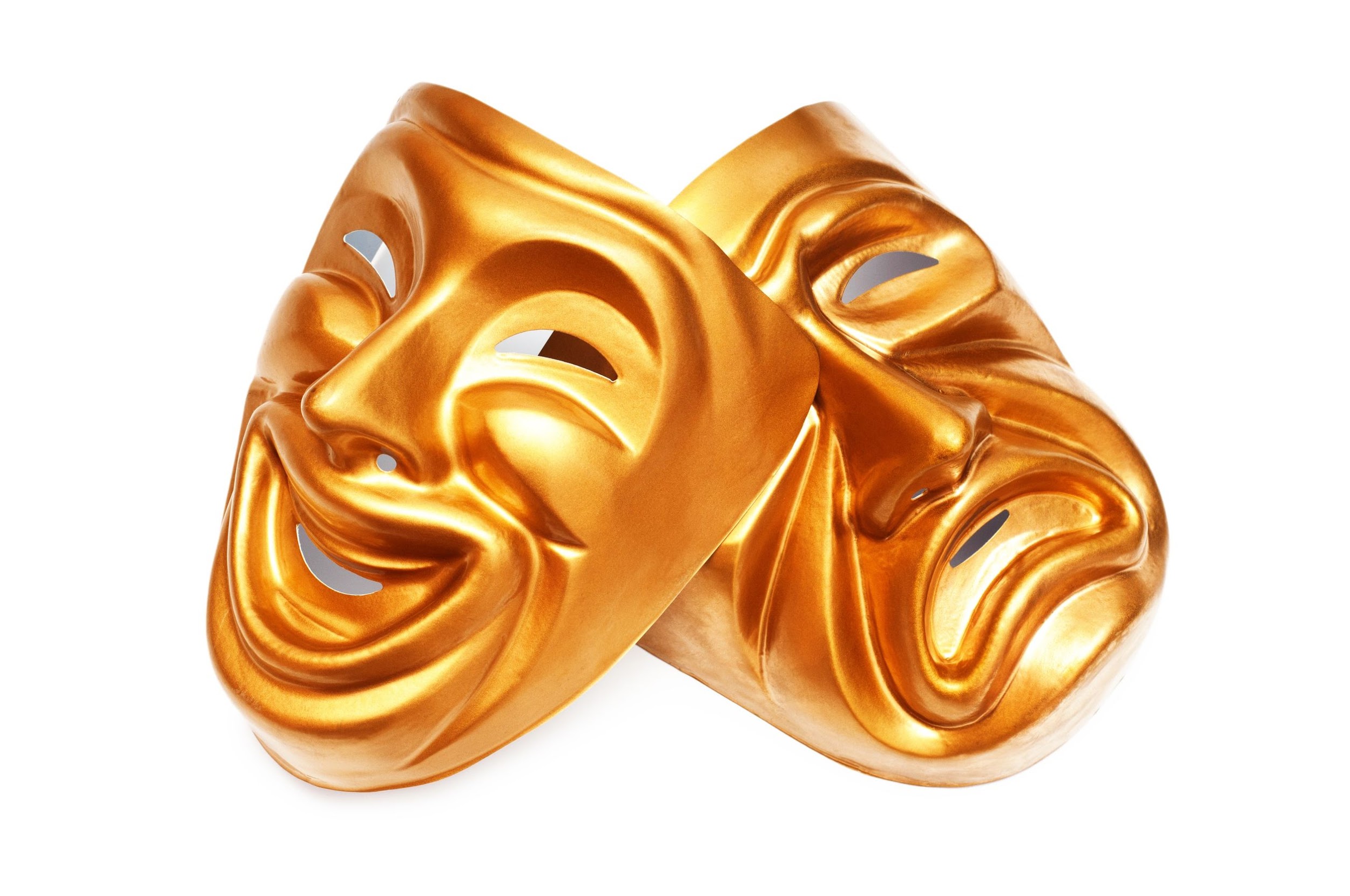 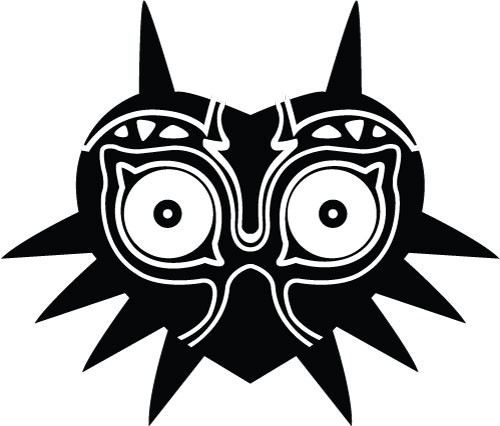 Future
Plain on stay local not ready to leave my family 
Attend COS for 2 years 
I hope to start my career as an actor after I graduate  COS
Leaving LHS
I’m sad to leave LHS but also happy 
Had lots of fun the past 4 years 
Made a lot of news friends 
Got into a lot of new things 
Learned to be myself around my friends
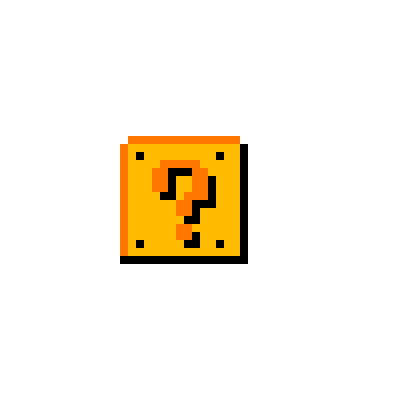 Any Questions?
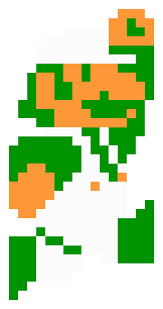 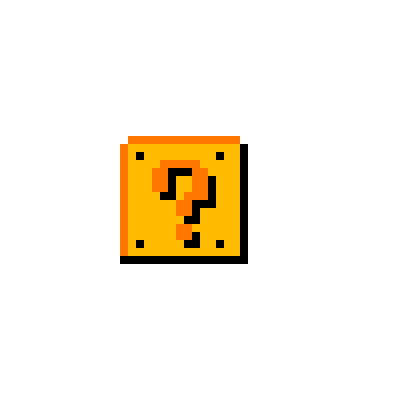 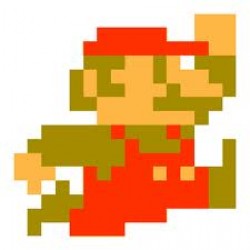